August Crop Outlook for Corn, Soybeans, Cotton, and Wheat in Tennessee
August 18, 2021
S. Aaron Smith
Associate Professor and Extension Economist 
Department of Agricultural and Resource Economics 
University of Tennessee Institute of Agriculture 
Ph: 865-210-2024
Email: aaron.smith@utk.edu    
Website: https://cropeconomics.tennessee.edu
Key Factors Moving Forward
2021 U.S. yields
China demand / imports
Brazil acres planted / production 2021
Future of the RFS and ethanol
Livestock and poultry demand
Overproduction due to high prices
Climate and weather
Expect volatility 

Farm for profitability not price; high input costs will be a major concern for 2022, particularly if commodity prices pull back.
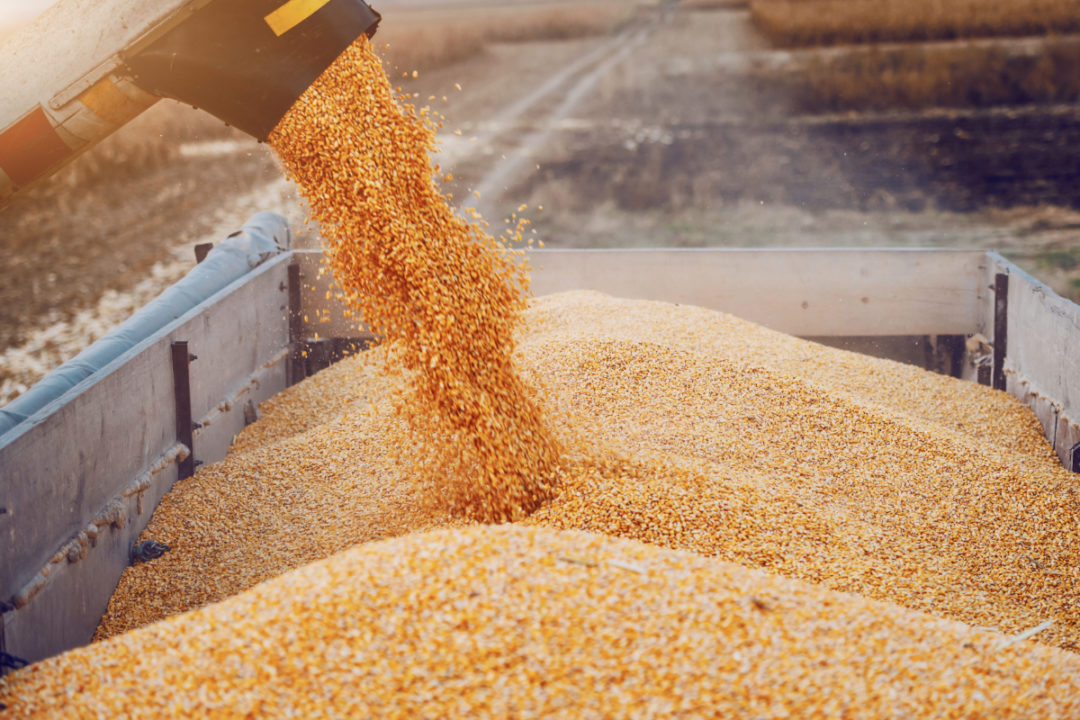 Supply, Demand, and Price Update
Corn Outlook
Global supplies have decreased 4 consecutive years! Projected to rise modestly in 2021. Lower stocks will provide support for prices.
2021 has low opening stocks and significant production uncertainty remains.
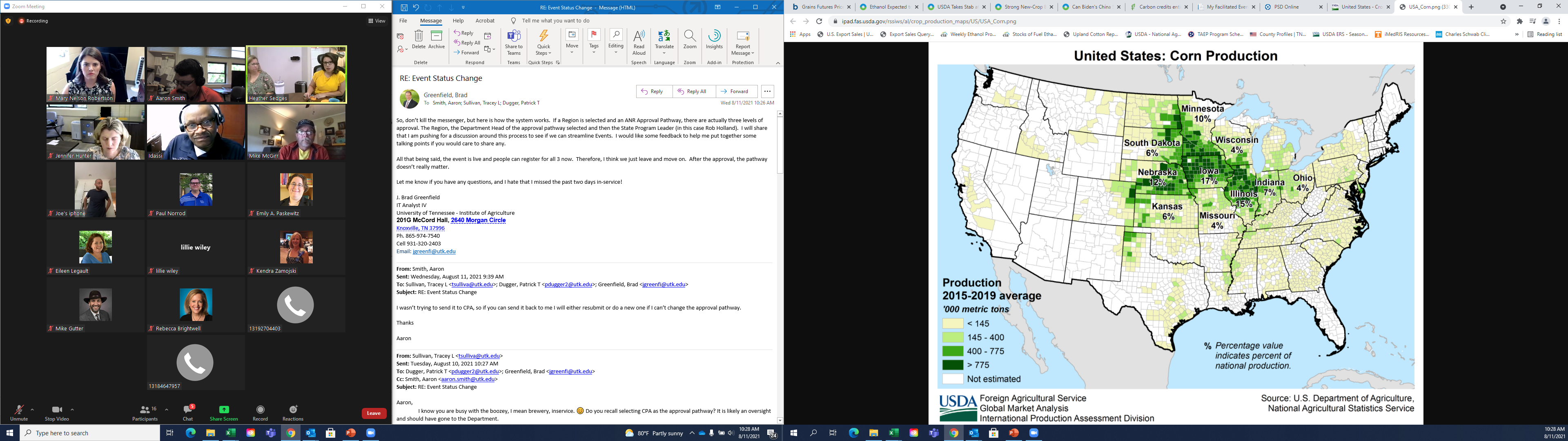 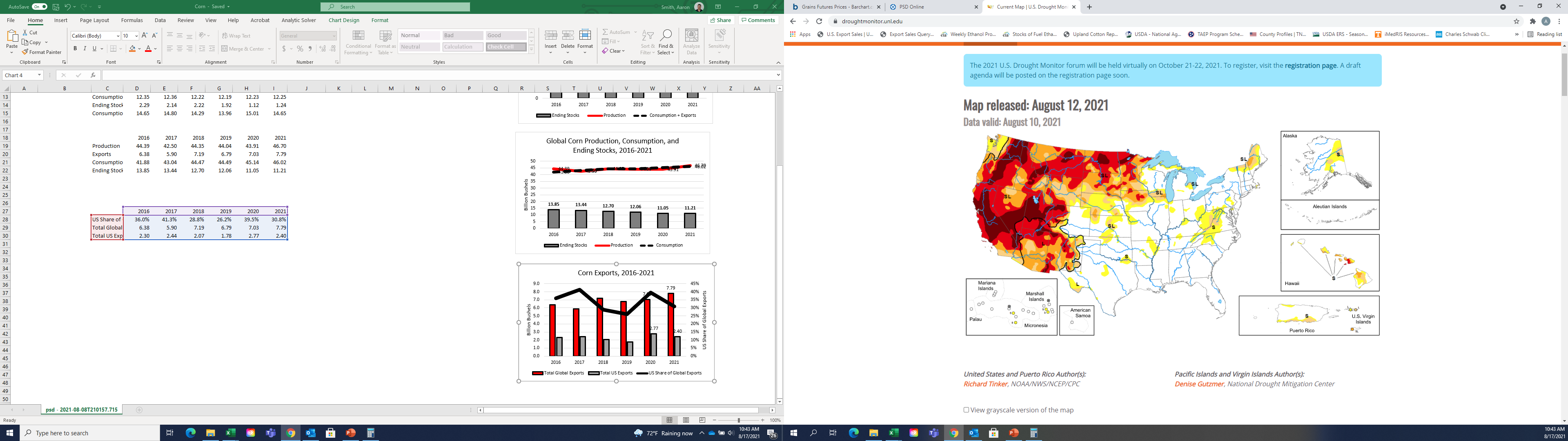 Very different growing conditions in the eastern versus the western corn belt. Will have  basis and logistical ramifications this fall/winter.
Corn: Crop Progress – August 16, 2021
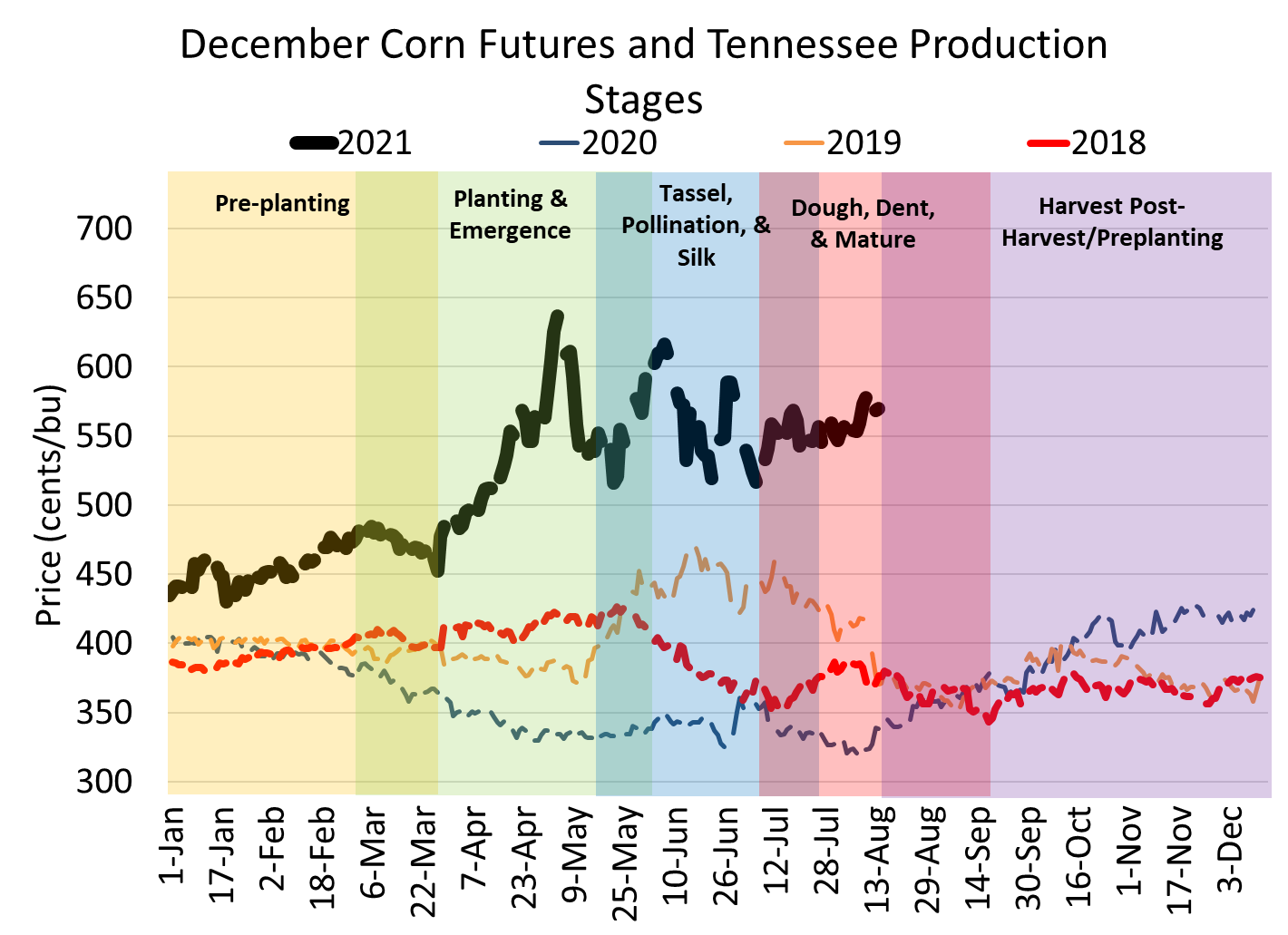 2020 prices rallied starting mid August and carried through into 2021. Fueled by China purchases the derecho and flash drought.

2021 prices have been strongly influenced by drought, US export sales pace, and weather/frost in Brazil.

Extreme volatility in markets April-July 2021.
Producer terminal markets (poultry, feed mills, etc) may have higher basis offerings than reported by elevators and barge points.
2021/22: 
National MYA Price Range $4.25-$6.00
2021: 8.48%
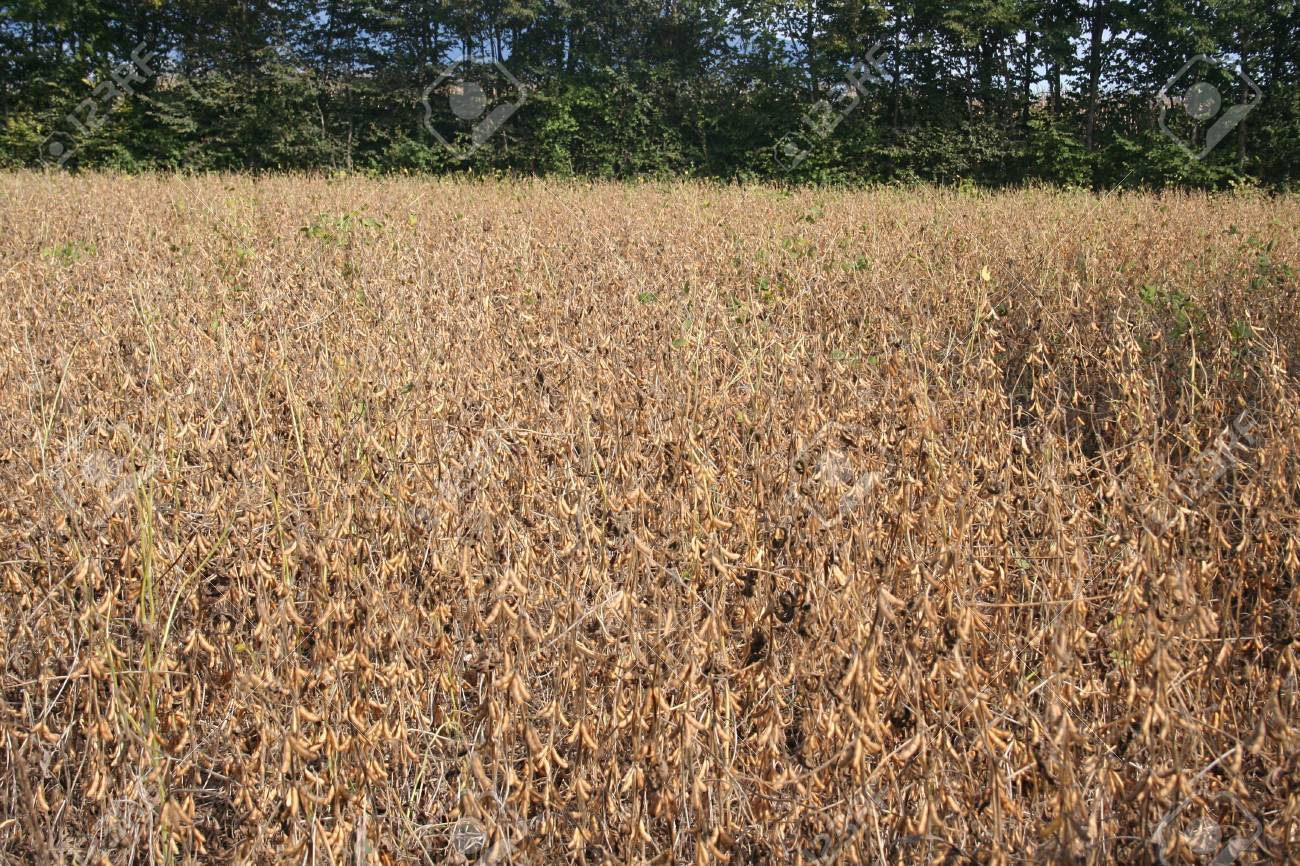 Supply, Demand, and Price Update
Soybean Outlook
Global supplies have decreased two years, prior to a modest increase in 2021. Last year Brazil had a record soybean crop. What will 2021 bring?
US supplies have dropped dramatically after the trade dispute with China was resolved. 2021 projected US stocks would be functionally out.
US exports expected down, mostly due to lower stocks. Share of global exports has rebounded since 2019, but the US has lost market share over the past 5-years.
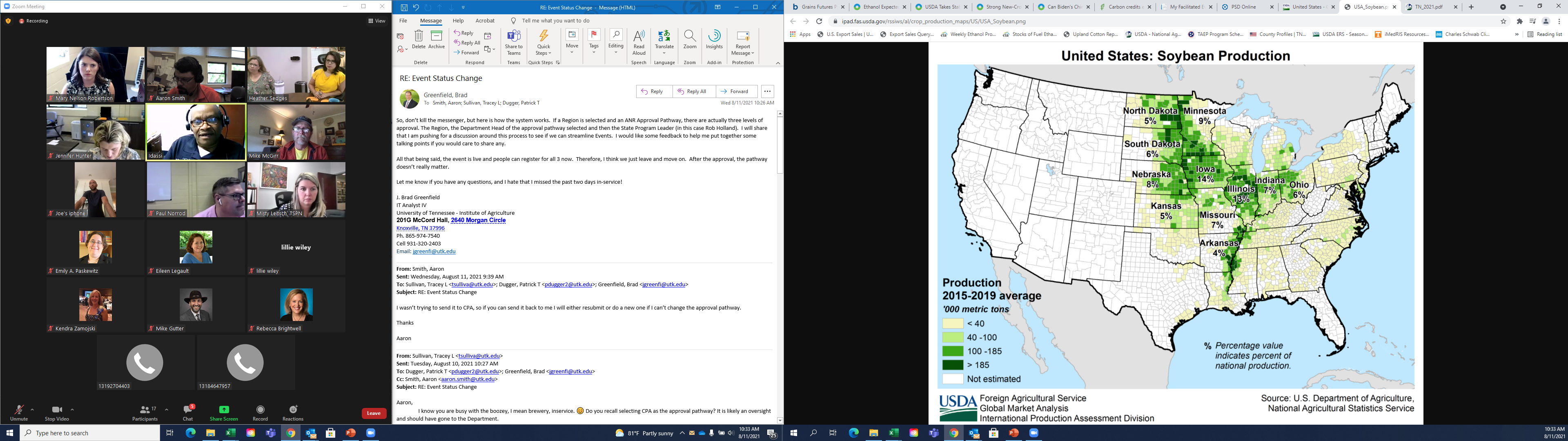 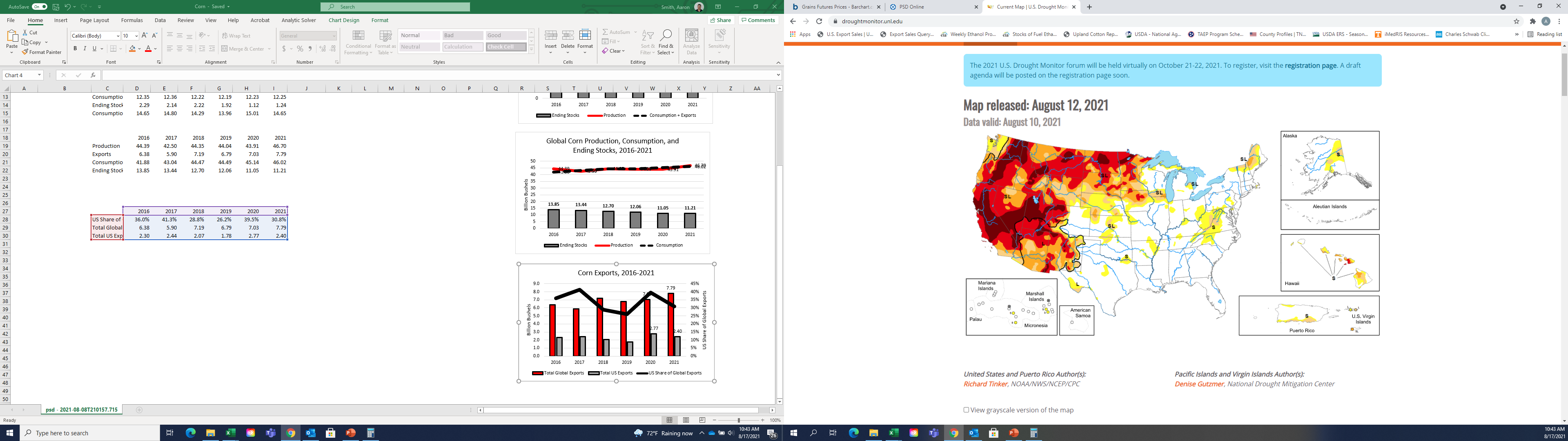 Slight differences in production maps compared to corn.
Soybean: Crop Progress – August 16, 2021
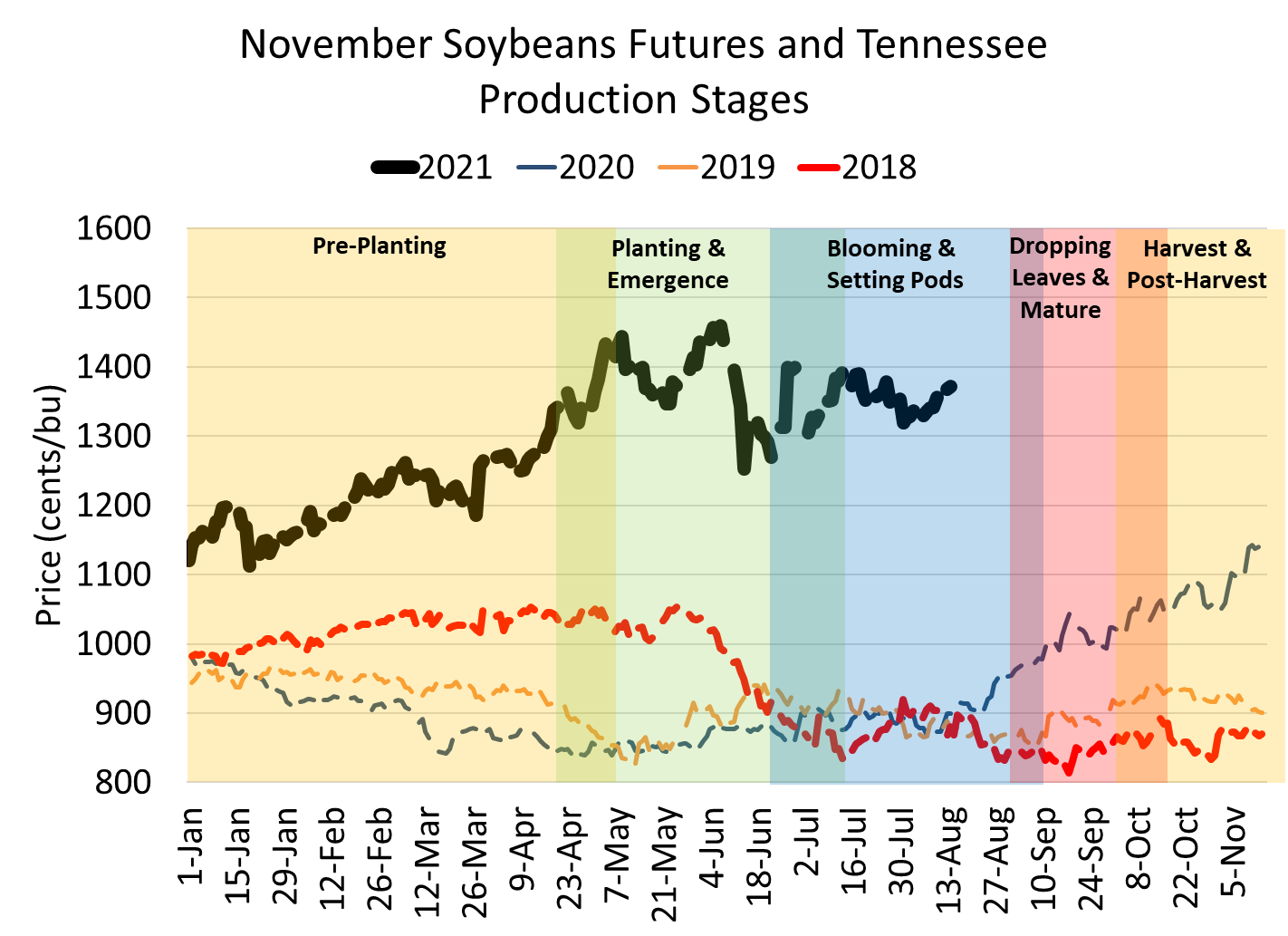 Strong global demand and tight US stocks.

Drought in the northern plains.

What will Brazil plant?
No major instate crushers for soybeans. Most Tennessee soybeans are sent to export markets (River Terminals) or out of state crush facilities.
2021/22: 
National MYA Price Range $10.25-$14.00
2021: 3.2%
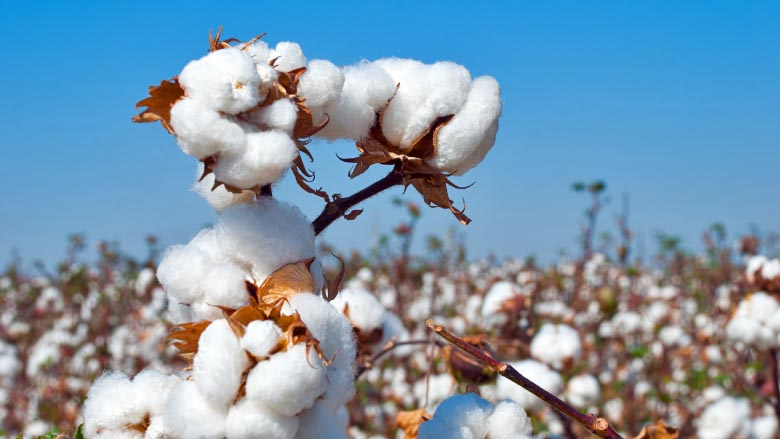 Price Update
Cotton and Wheat
Tennessee Cotton: Crop Progress
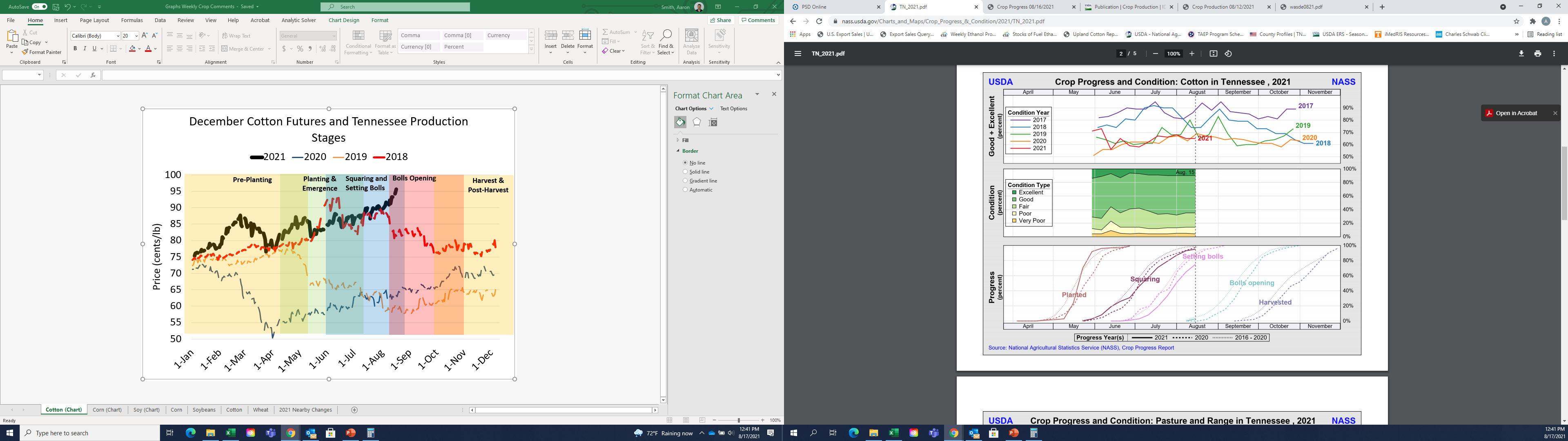 Tennessee cotton crop is 2.5-3.5 weeks behind normal.

Could be yield limiting.

Makes it more susceptible to adverse harvest weather. 

Cotton Tour Sept 1.
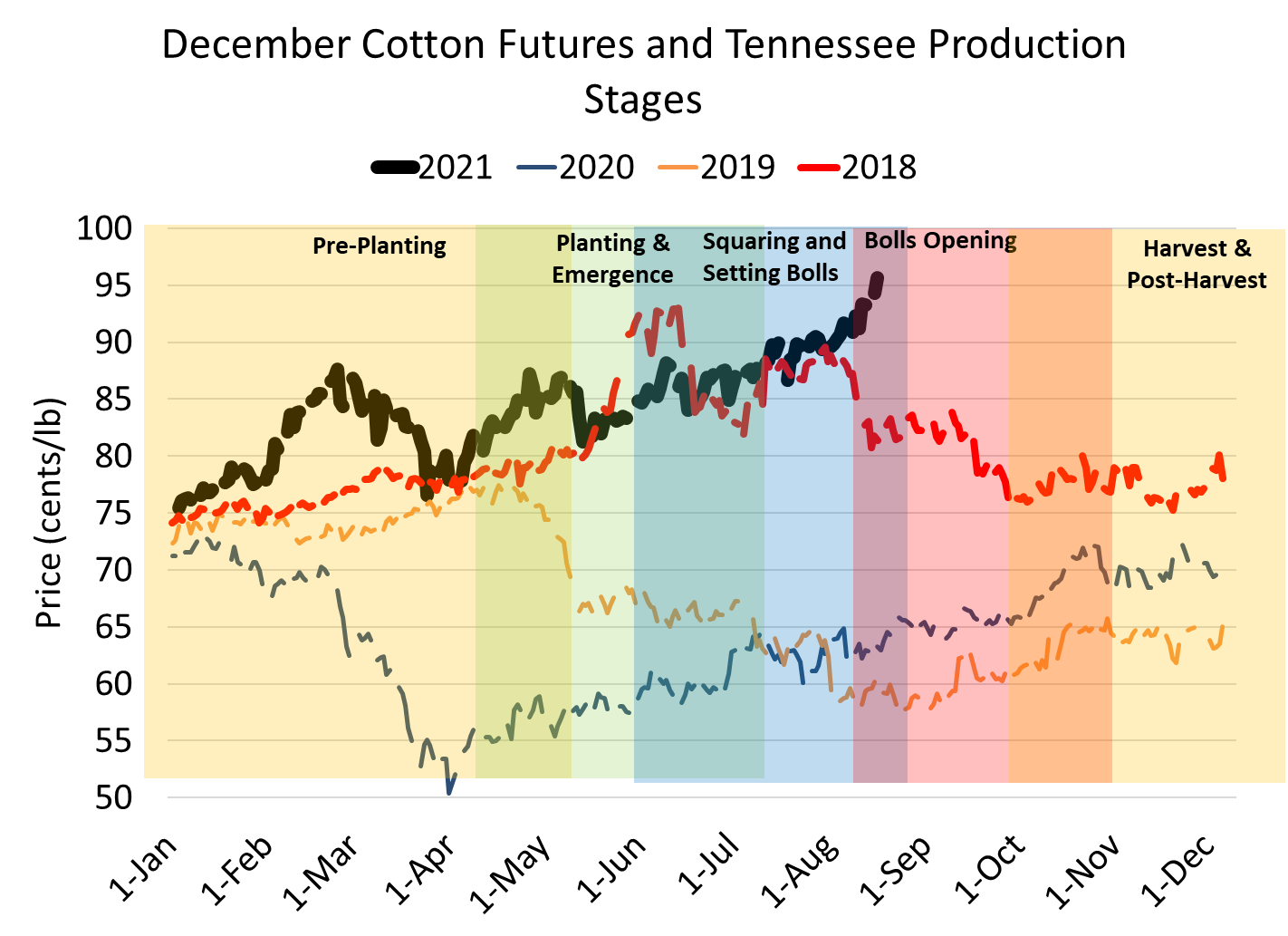 April 2020 cotton prices were near 50 cents, this winter prices have a chance of hitting $1.

Extended periods with cotton over 95 cents may lead to long term demand erosion and market share replacement with synthetic fibers.
2021/22: 
MYA Price Range $0.65-$0.87
2021: 17.2%
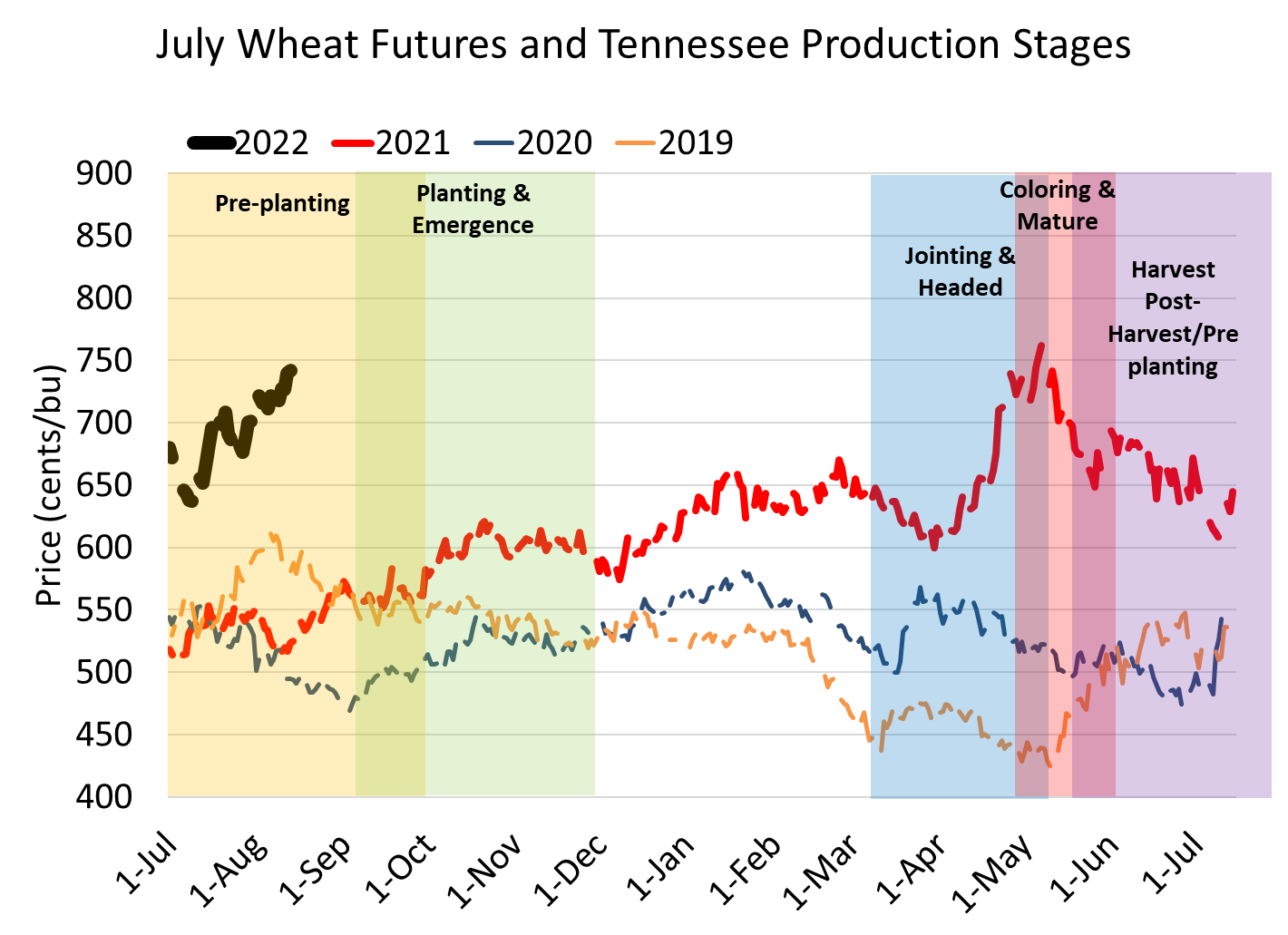 Incentive to plant wheat this fall.

Downside price protection should be considered.

Nearby wheat futures have had periods of above $7.00 5 times in the last 20 years.
2021/22: 
MYA Price Range $5.25-$7.10
2021: 30.4%
Price Projections
Marketing Considerations
Straight short hedge requires margin/liquidity.
Options strategies can remove downside risk and/or allow upside participation in futures market rallies.
Basis and storage are the most impactful marketing tools available to Tennessee producers.
Identifying terminal markets for producers in the county/region can increase price premiums.
Its not too early to look at 2022 crop pricing. Does it make sense to take some price risk off the table?
Wheat: Jul 2022 put option for $6.50 costs 24 cents.
Corn: Dec 2022 put option for $4.50 costs 20 cents. 
Soybeans: Nov 2022 put option for $11.20 costs 28 cents.
Cotton: Dec 2022 put option for 75 costs 4.16 cents.
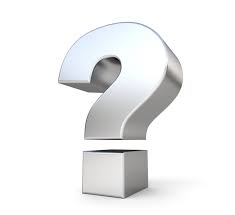 Thank you
S. Aaron Smith
Associate Professor and Extension Economist 
Department of Agricultural and Resource Economics 
University of Tennessee Institute of Agriculture 
Ph: 865-210-2024
Email: aaron.smith@utk.edu     
Website: https://cropeconomics.tennessee.edu